ÖZEL DÖRTGENLER-2
KARE - DİKDÖRTGEN
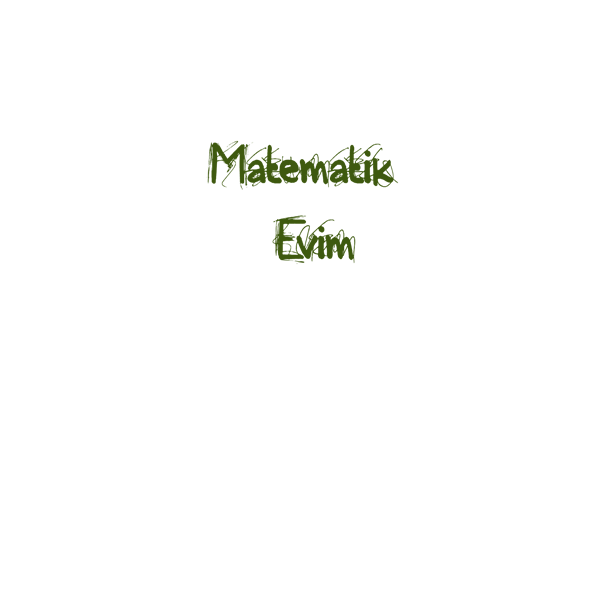 DİKDÖRTGEN
•Köşegenleri eş alanlı dört parçaya böler •Köşeleri 90 derecedir.
• Karşılıklı kenarları  eşit uzunluktadır.
•Komşu açıların toplamı 180 derecedir.
•Köşegenler birbirini ortalar.
Çevresi = 2.(a+b)
Alanı  a.b dir.
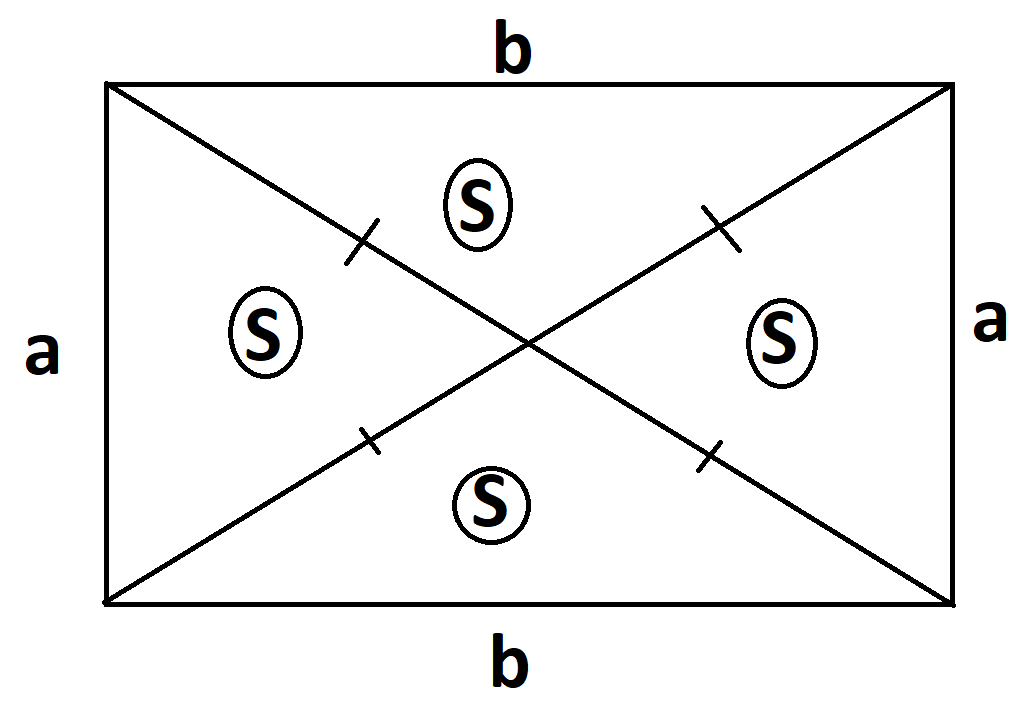 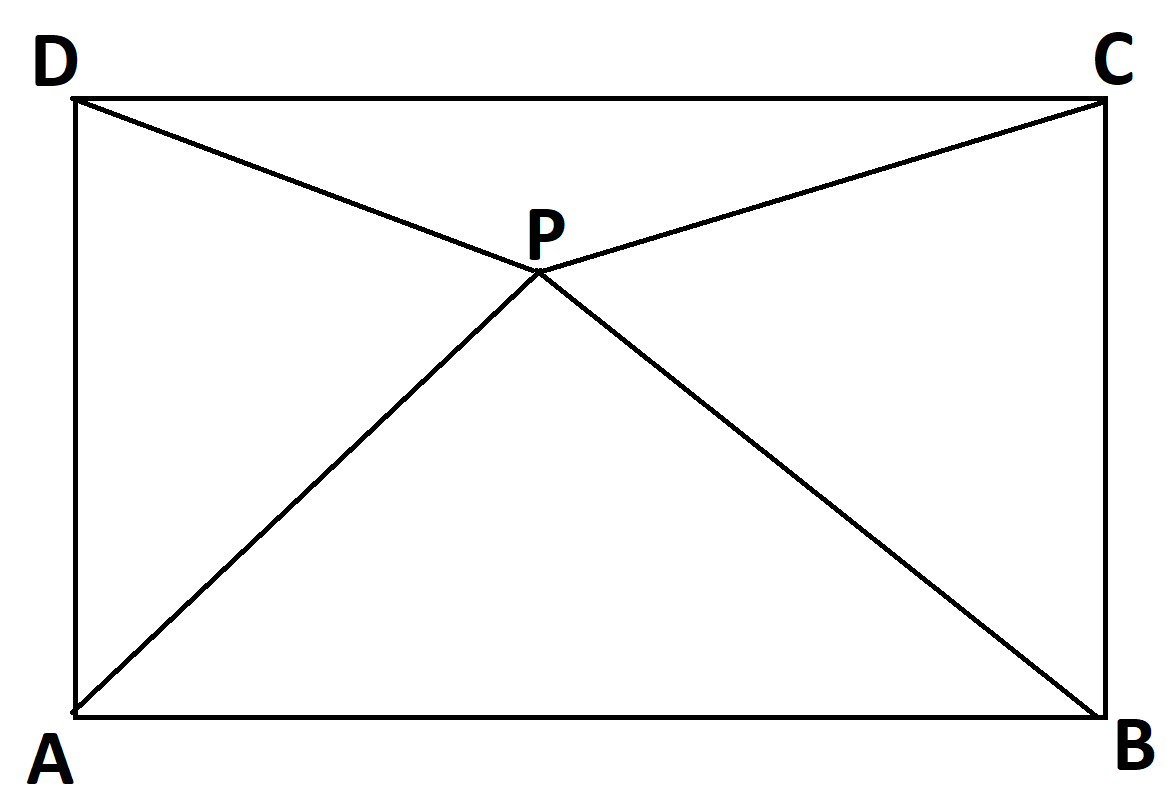 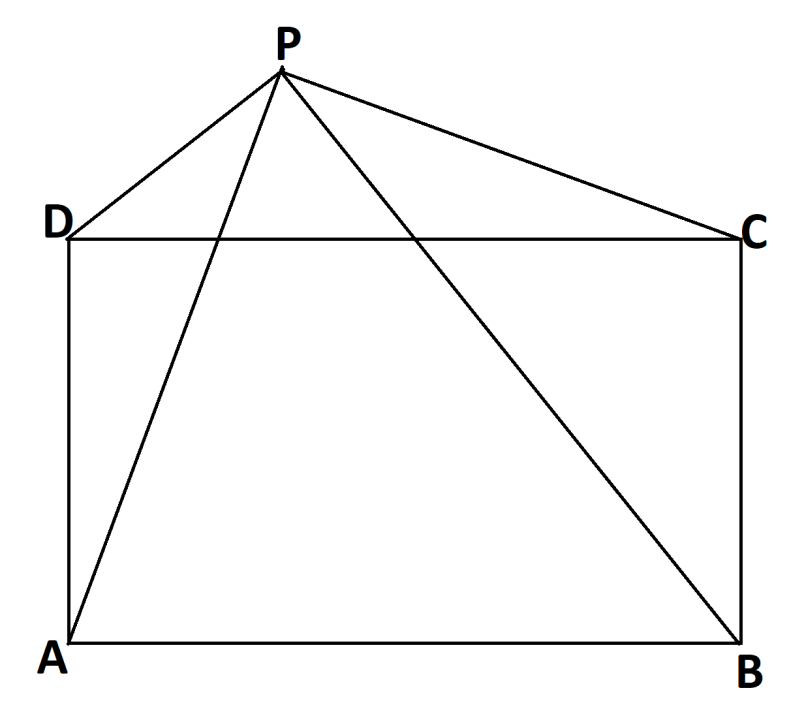 |PA|2+|PB|2=|PB|2+|PD|2
KARE
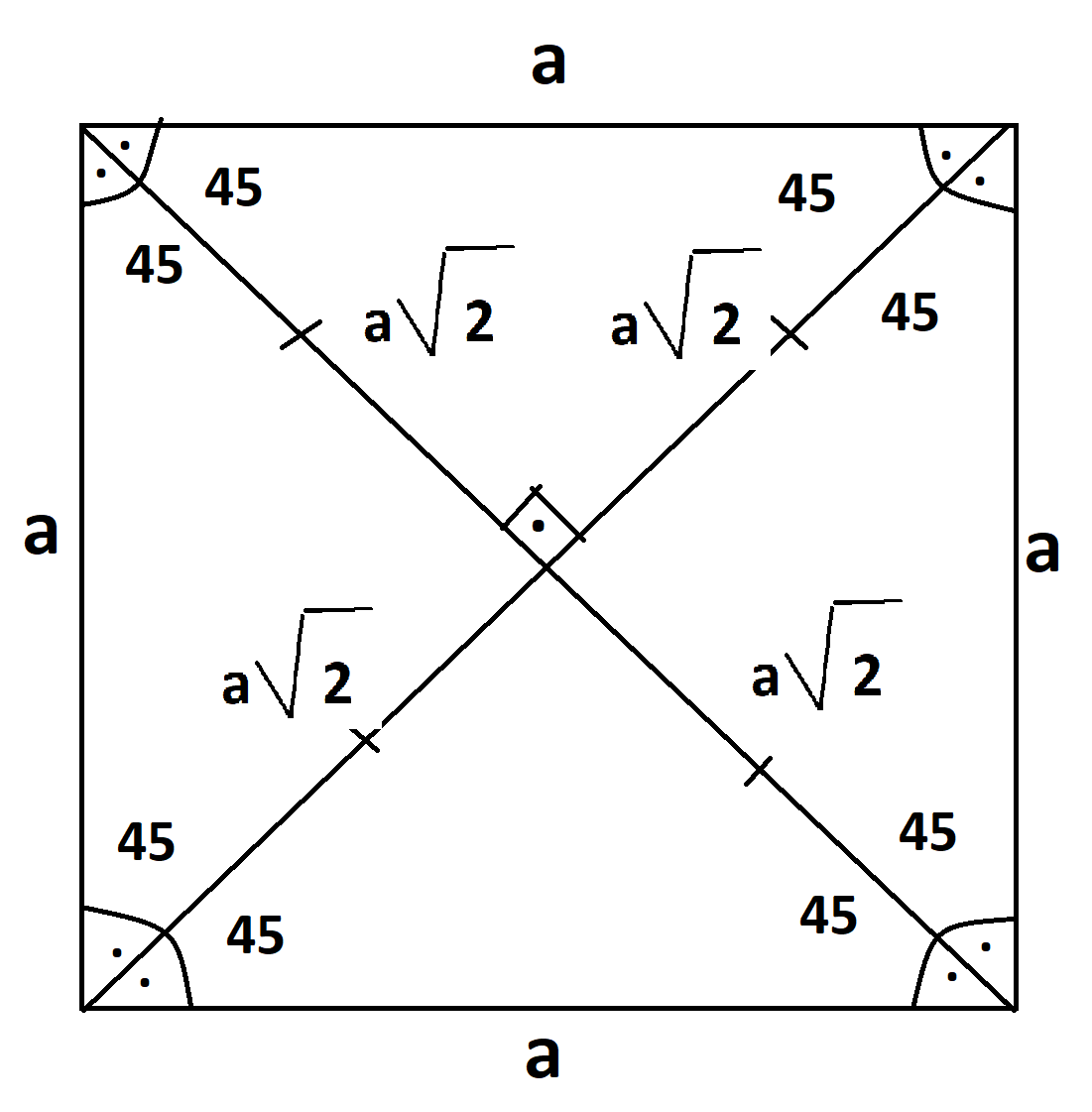 Köşegenleri dik kesişir.
Köşegenleri açıortaydır.
Bütün kenarları eşit 
     uzunluktadır. 
Açıları 900dir. 
Karenin çevresi 4a,
karenin alanı a2 kuralları ile bulunur.
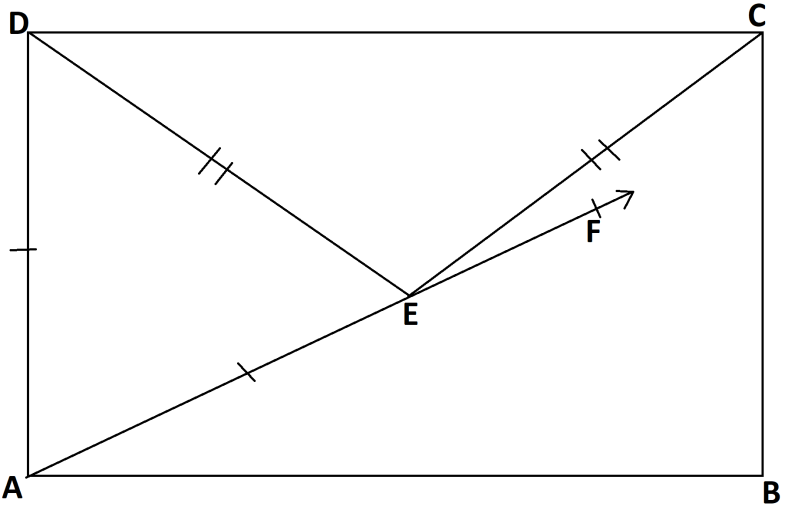 ABCD dikdörtgen, CDE ikizkenar üçgen, m(BCE)=50 derece olduğuna göre, m(CEF) kaç derecedir?
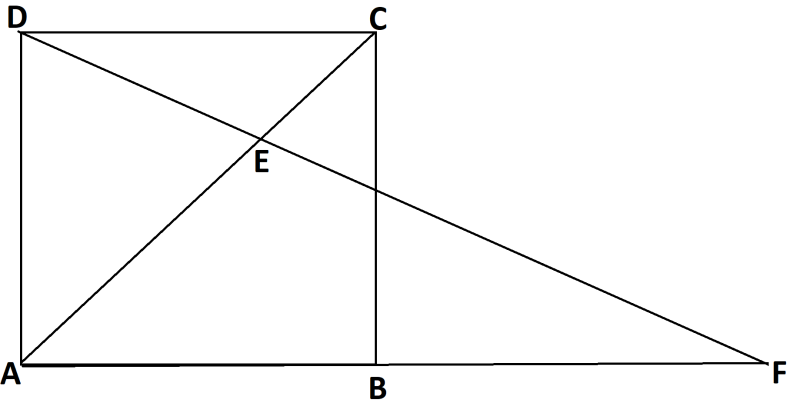 ABCD Kare, |AC|=|BF| ise m(CDF) kaç derecedir?
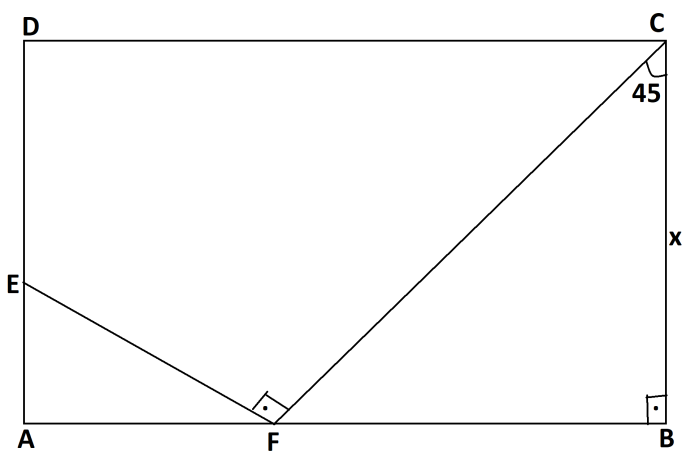 ABCD dikdörtgen, |AB|=13cm, |DE|=5cm, |BC|=x kaç cm dir?
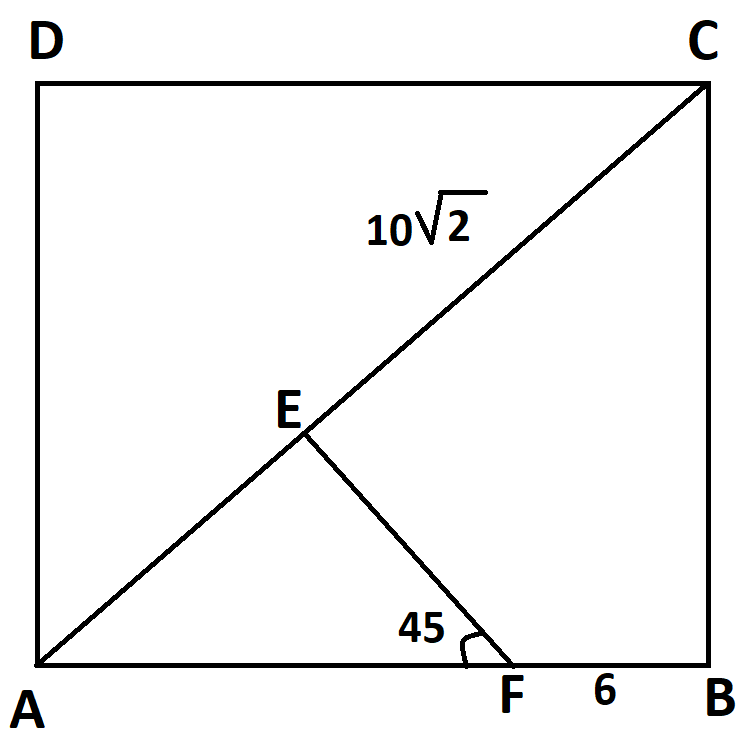 ABCD Kare,
[BD]köşegen,
|CE|=34 cm,
7|BE|=23|DE|
olduğuna göre,
karenin alanı kaç
cm2dir?
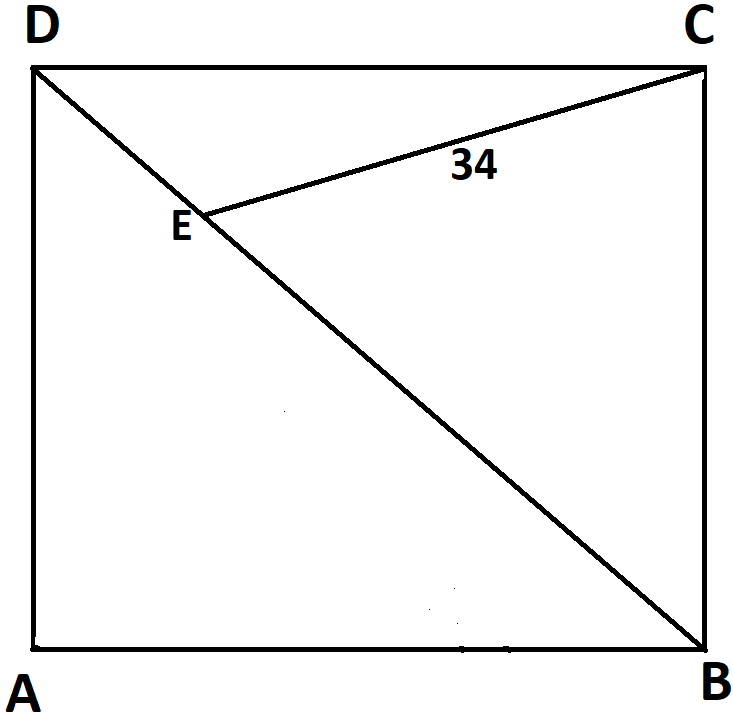 Şekil 4 eş kareden oluşmaktadır.Karelerin bir kenarı 6br olduğuna göre, şeklin çevresi kaç br dir?
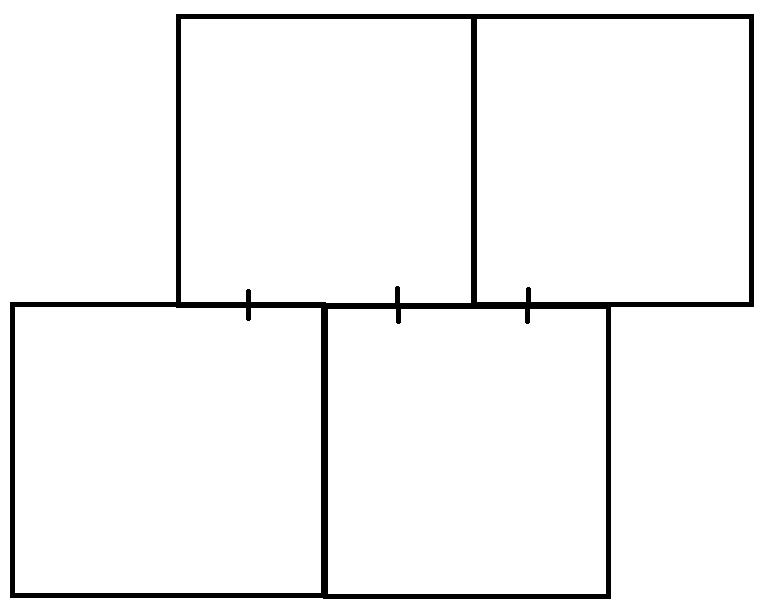 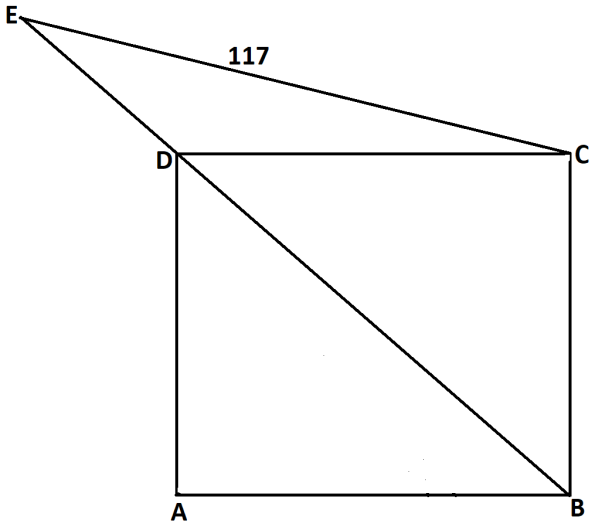 ABCD Kare, [BD]köşegen, |CE|=117br,
|BD|=4|DE|
olduğuna göre,
karenin alanı kaç
br2 dir?
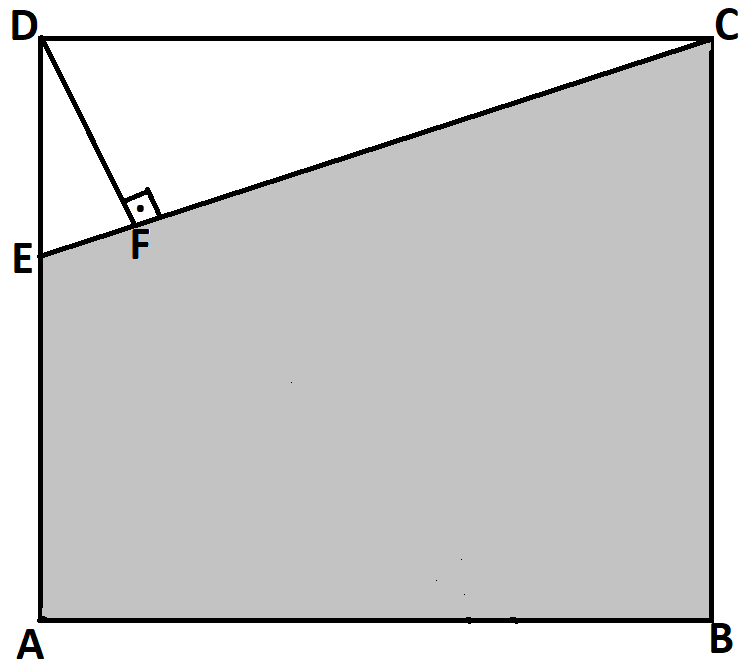 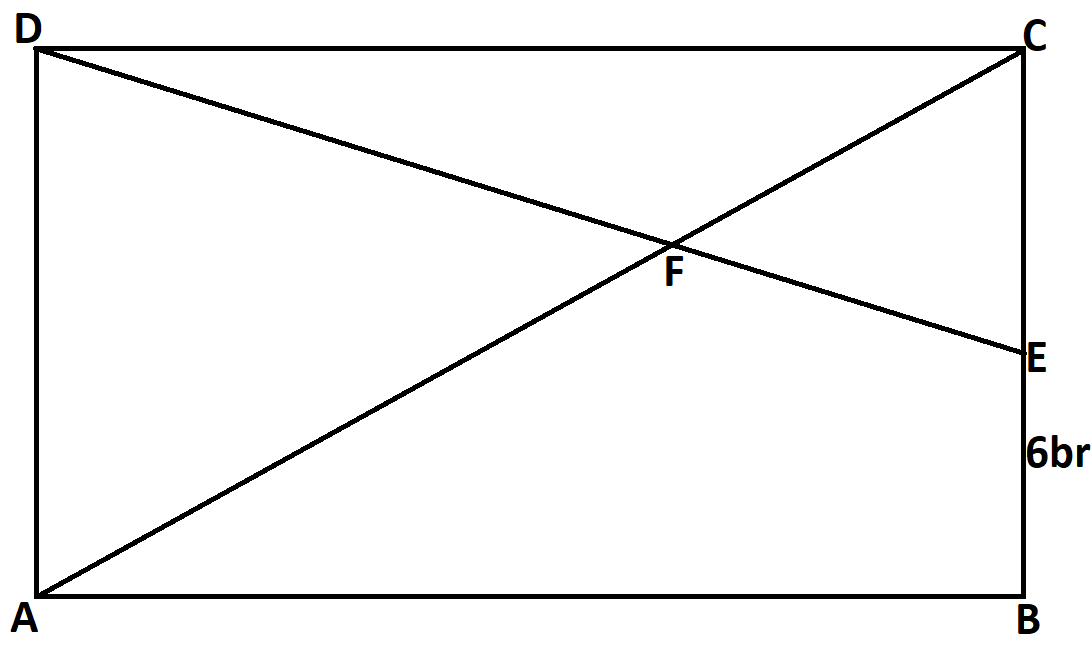 ABCD dikdörtgen, |AD|=3|CE|, |BE|=6br,  |DC|=14br olduğuna göre, A(DFC) kaç br2 dir?
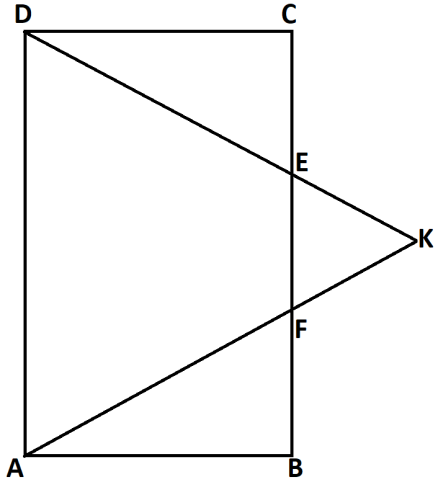 ABCD dikdörtgen,
 E, F, K orta noktalardır. A(AKEFD)=150 br2  ise A(ABCD) kaç br2 dir?
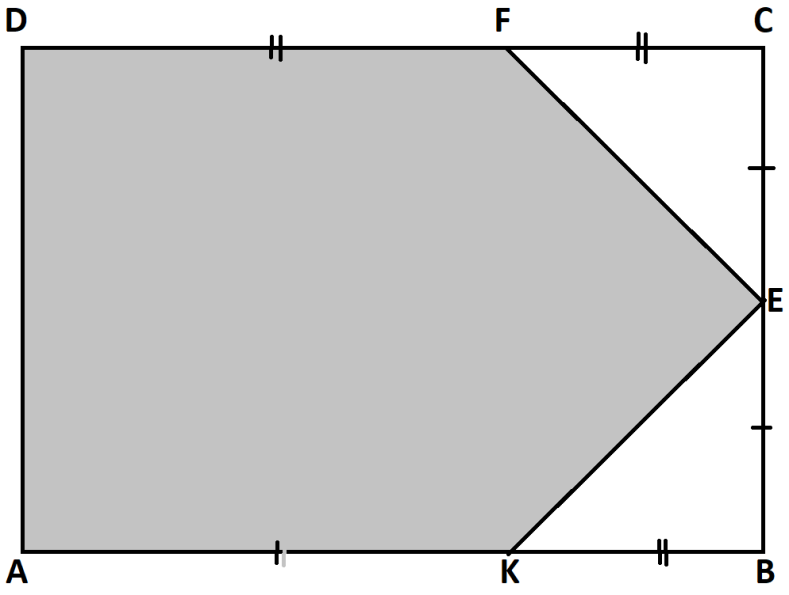 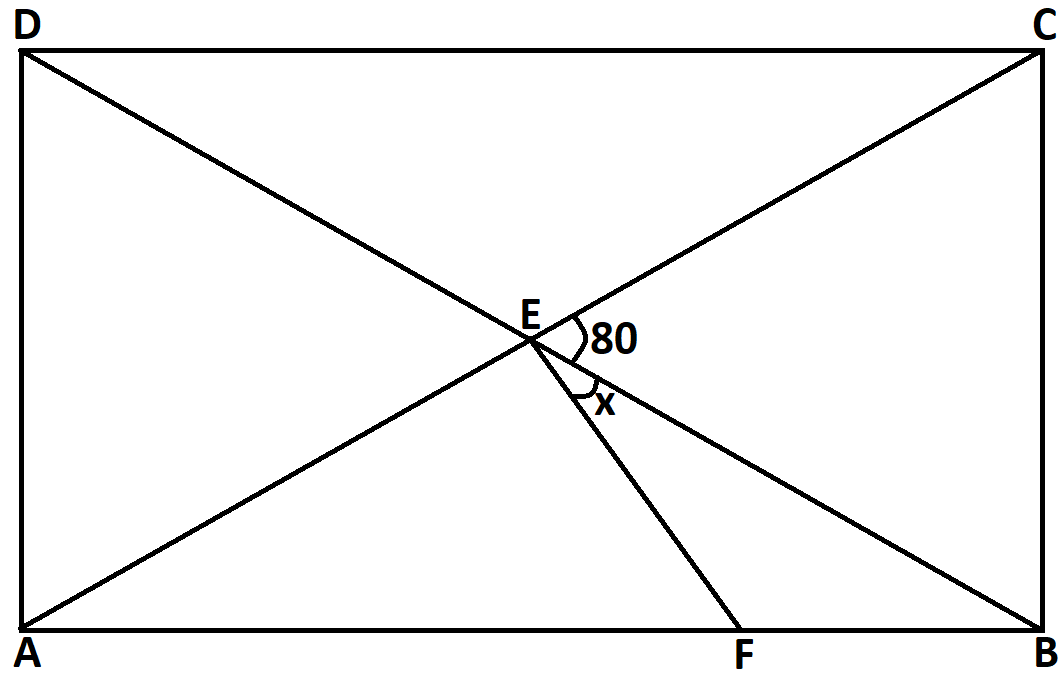 ABCD dikdörtgen, |AF|=|EC|, m(CEB)=800, 
[AC] ve [BD] köşegen,
 olduğuna göre, m(BEF) kaç derecedir?
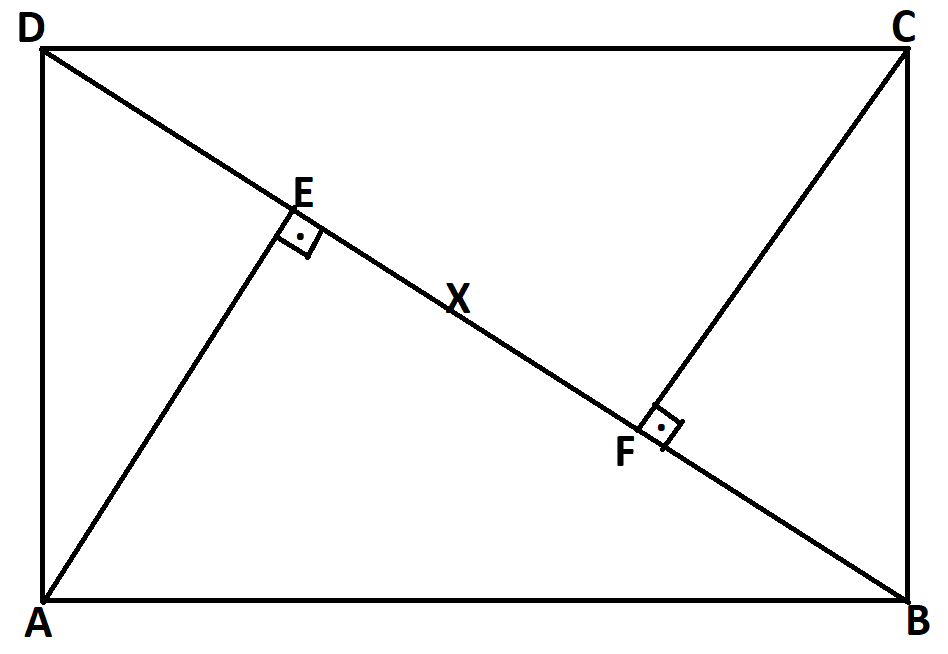 ABCD dikdörtgen, |AD|=√17 br, |DE|=1br ise |EF|=x kaç br dir?
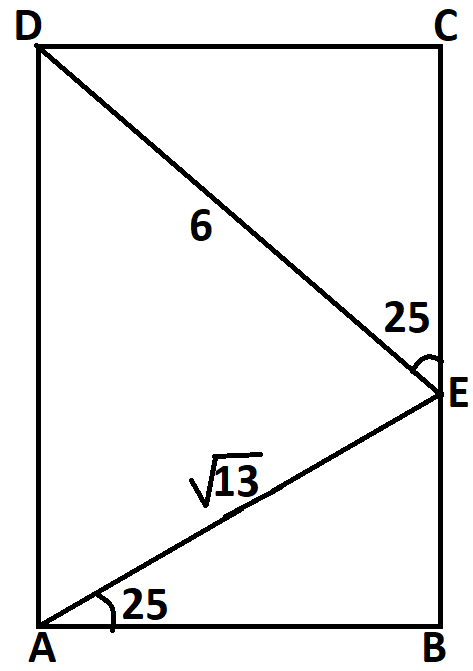 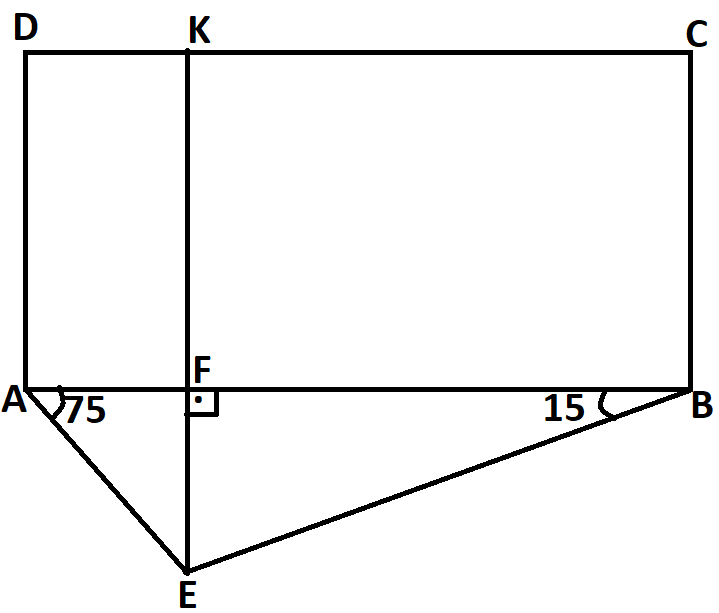